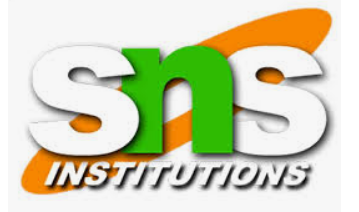 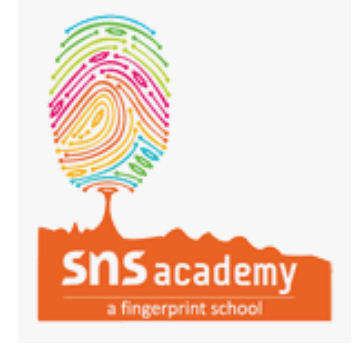 Hindi Varnamala
Swar  (Vowels)
		अ		आ 
		इ		 ई 		उ		ऊ
			ऋ 	
		ए 		ऐ
	 	ओ		औ	
     अं		 अः
Vyanjan (Consonants)
क       ख       ग        घ          ड.
च        छ       ज        झ        ञ 
ट         ठ        ड        ढ         ण
त         थ       द        ध         न
प          फ      ब        भ         म
य          र      ल         व
श         ष      स         ह
क्ष         त्र      ज्ञ        श्र
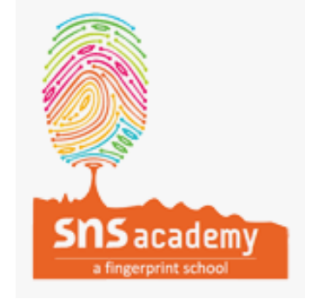 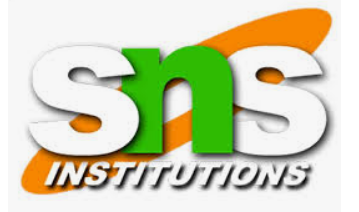 अ – अनार	Pomegranate
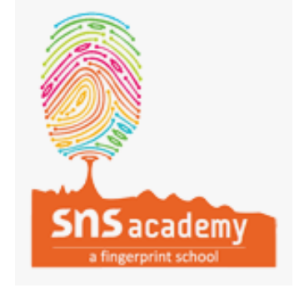 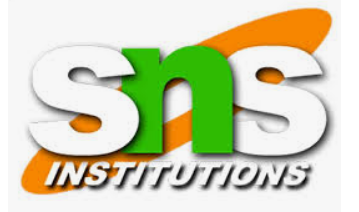 आ – आम  Mango
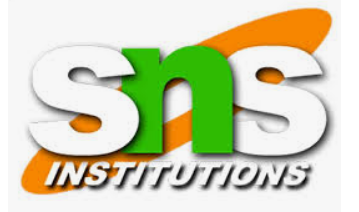 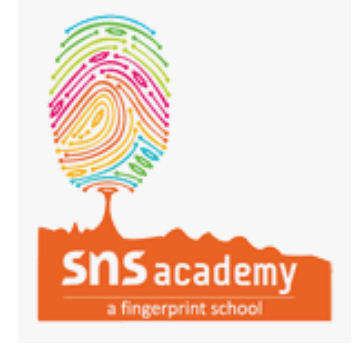 इ – इत्र  Perfume
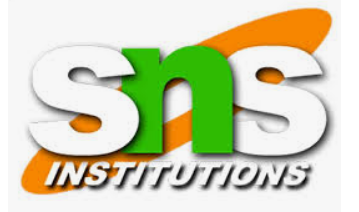 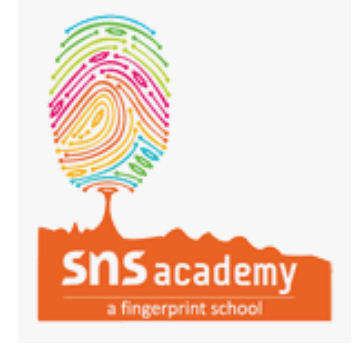 ई  -  ईश  Lord Shiva
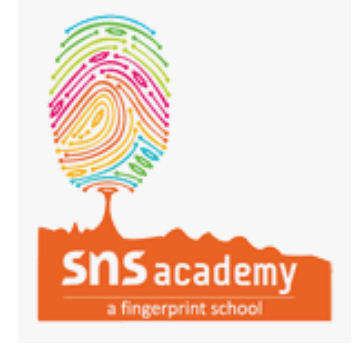 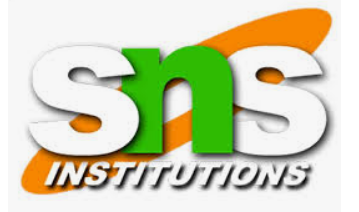 उ  -  उटज  Hut
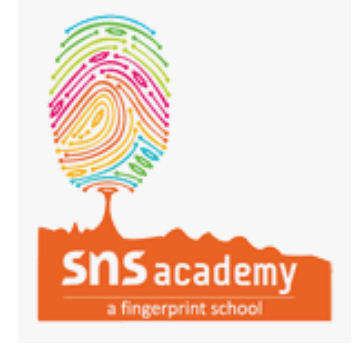 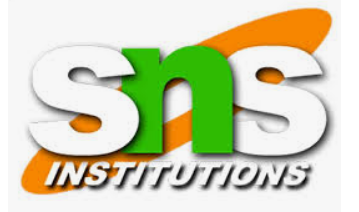 ऊ  -  ऊन Wool
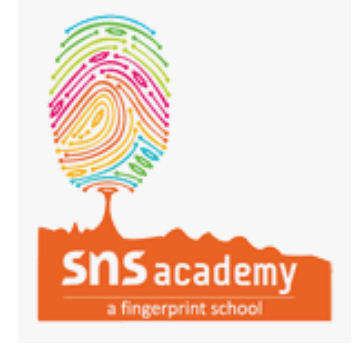 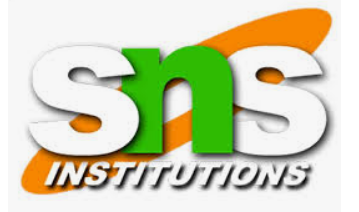 ऋ – ऋ      Saint
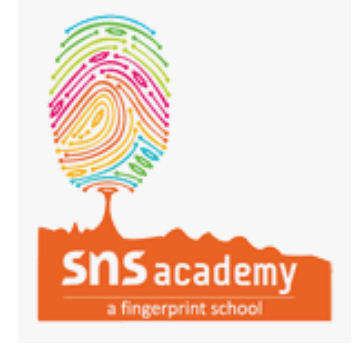 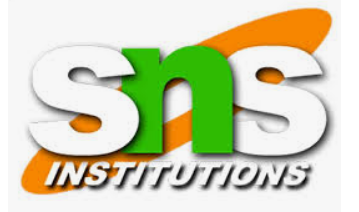 ए  -  एक     One
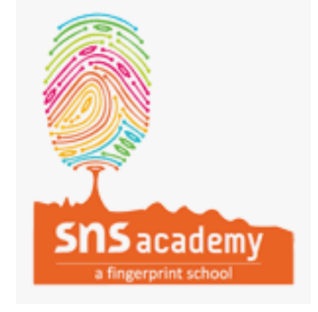 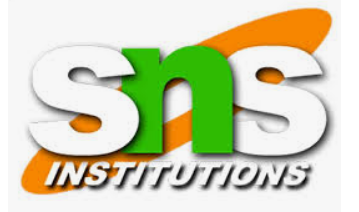 ऐ  -  ऐनक Spectacles
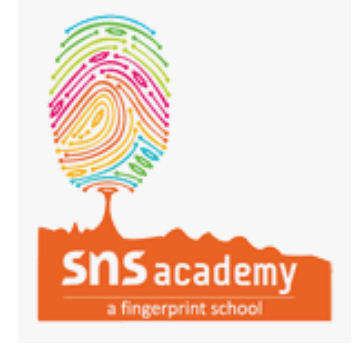 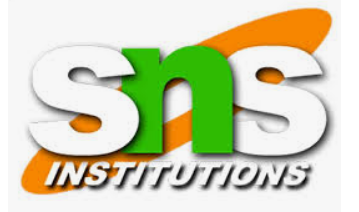 ओ  -  ओम  Om
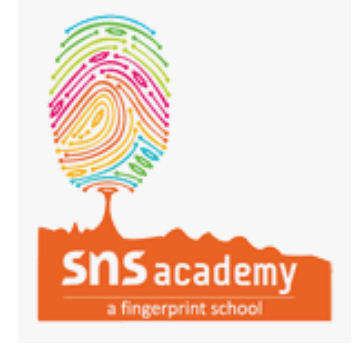 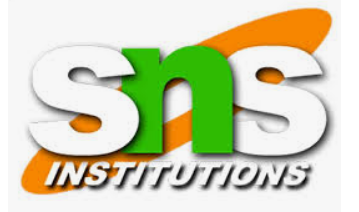 औ  -  औषध  Medicine
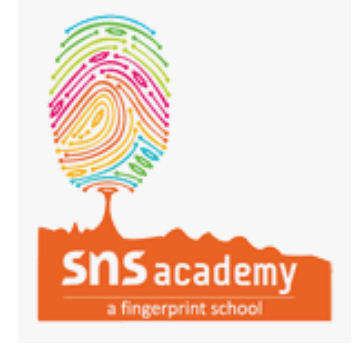 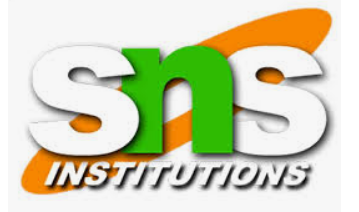 अं  -  अंडा  Egg